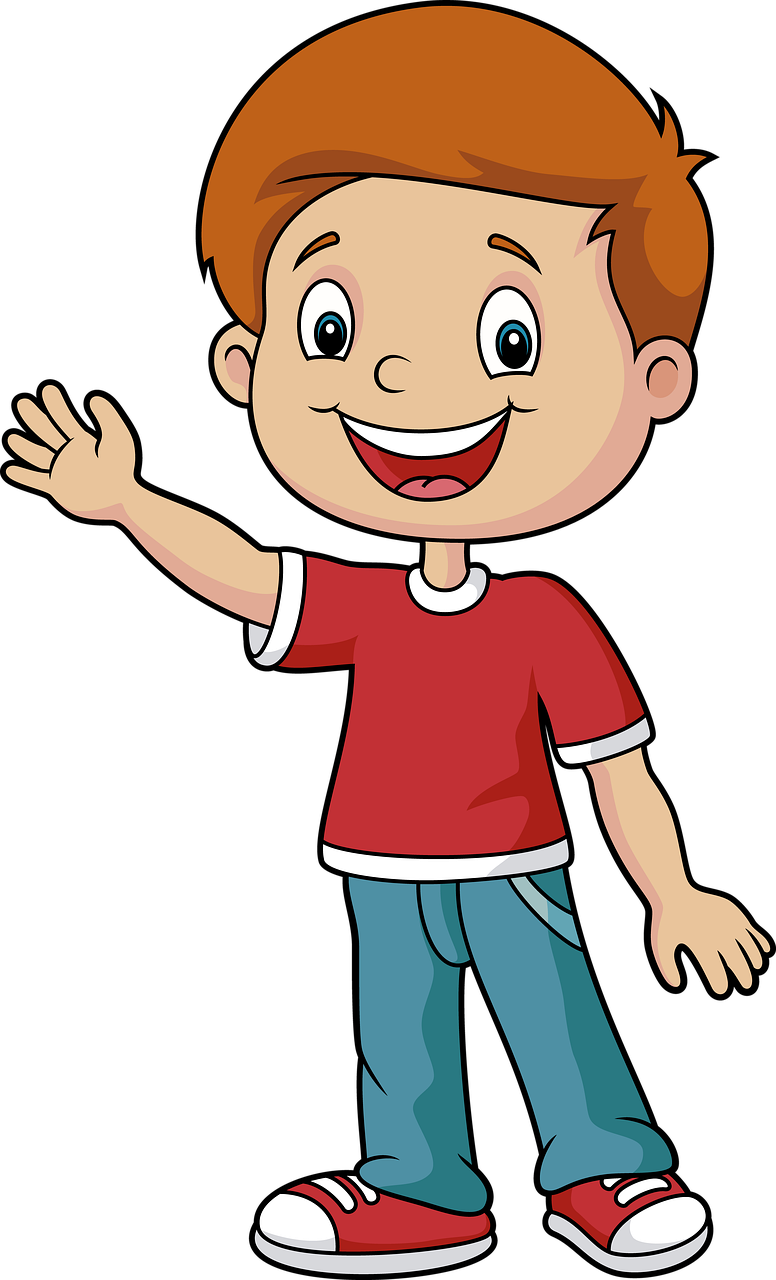 HEJ, ŠESTAŠI! 
DANAS UČIMO NEŠTO NOVO!!!
Prezentaciju izradila: Marijana Matković, prof.
VREMENSKA PROGNOZA (VAKULA I MATEMATIKA)
Vrijeme ljeti:
Vrijeme zimi:
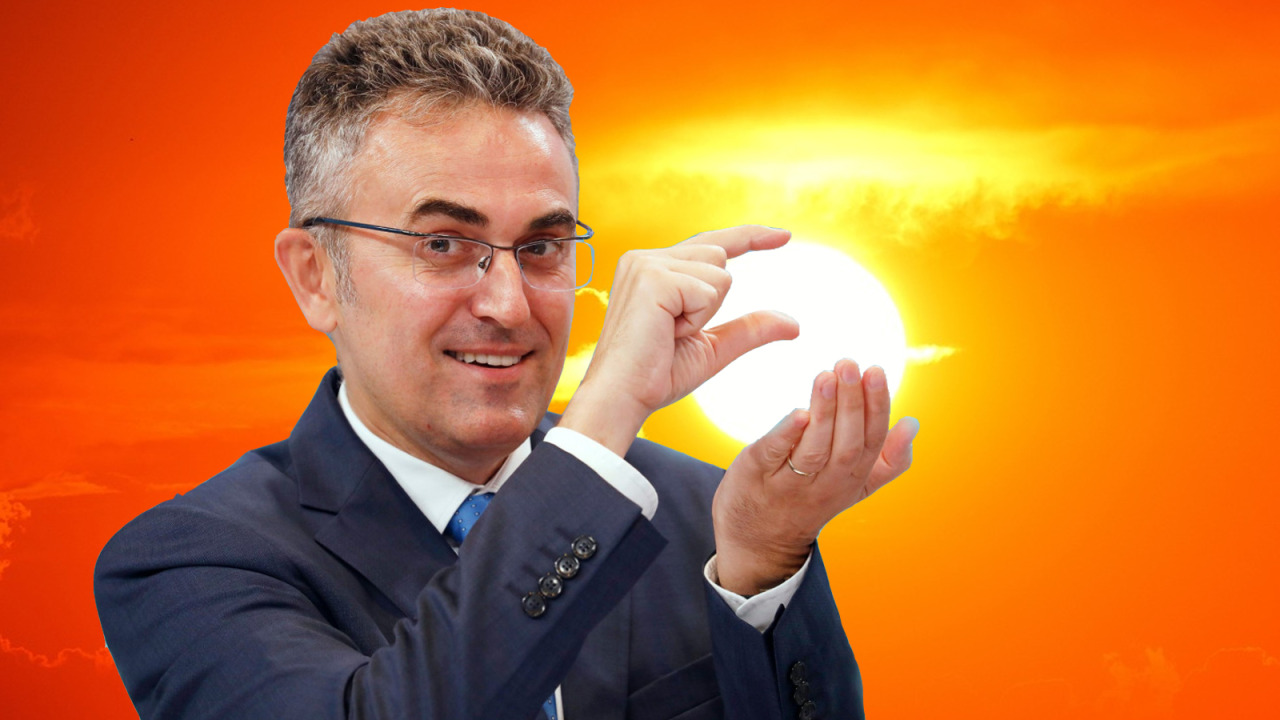 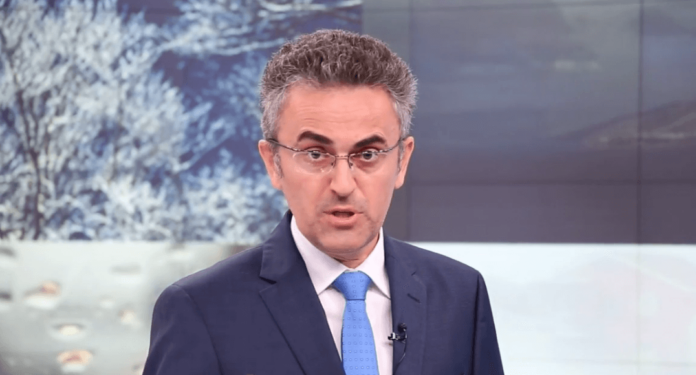 Na Internet stranicama Hrvatskog hidrometeorološkog zavoda vidljive su jutarnje temperature nekih gradova u Hrvatskoj!
Zagreb -8 0C
Karlovac -5 0C
Osijek -2 0C
Ogulin -15 0C
Gospić -12 0C
Split 11 0C
Dubrovnik 140C
Pula 10 0C
Zadar 15 0C
Varaždin 0 0C
NADMORSKA VISINA (MATEMATIKA U GEOGRAFIJI)
Nadmorska visina je okomita udaljenost neke točke na Zemlji u odnosu na srednju razinu mora.
Nadmorska visina Mrtvog mora je -430 m.
Nadmorska visina Galilejskog mora je približno –212 m.
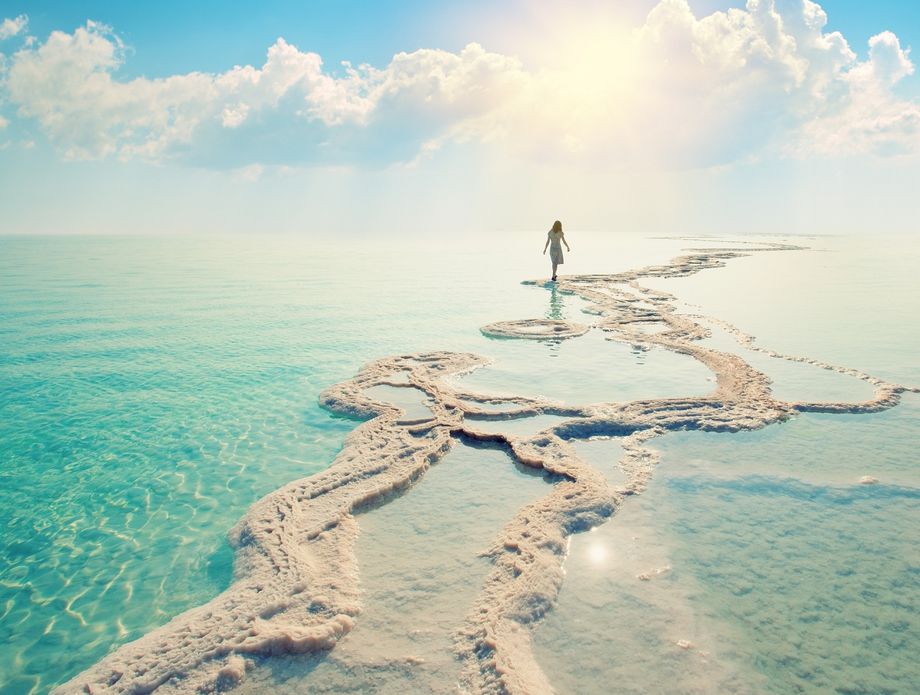 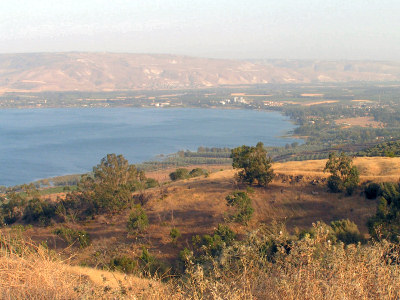 VELIKA PLAVA RUPA
Nadmorska visina: -125 m
Primjer kriptodepresije u Hrvatskoj!
Vransko jezero na otoku Cresu 
Nadmorska visina: 14 m
Stanje na računu!
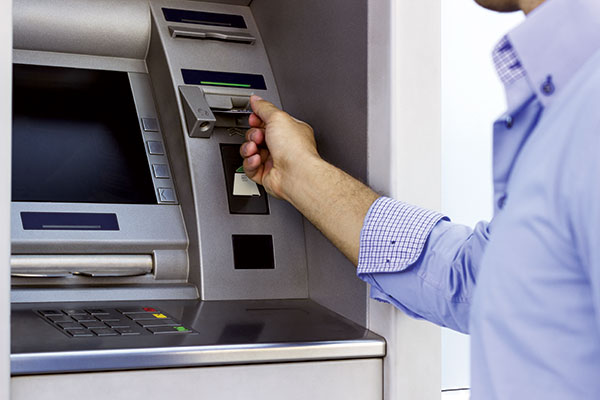 Marko je na računu imao 300 kn. 
Teni, za rođendan, kupio je poklon u vrijednosti od 200 kn.
Sebi je kupio novu igricu za računalo i platio je 150 kn.

Koje je stanje Markovog računa?
Treba li Marko stati s potrošnjom novca? 
Koji je tvoj zaključak?
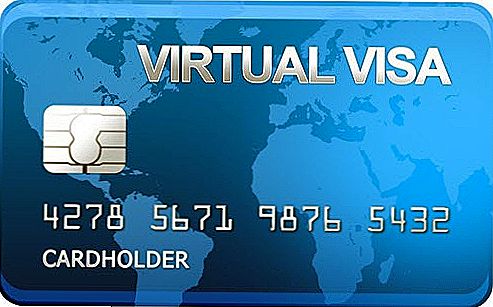 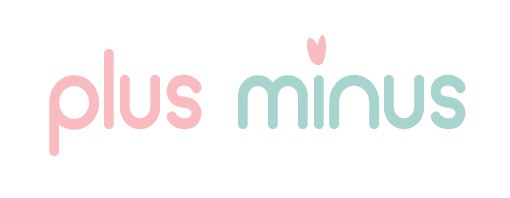 MJERENJE TERMOMETROM
Termometar je instrument kojim se mjeri temperatura. Ovisno o vrsti termometra, možemo izmjeriti tjelesnu temperaturu, temp. vode, zraka,…
Dijelovi termometra: staklena kapilarna cijev s tekućinom i skala s brojevima.
1. zadatak:
https://hr.izzi.digital/DOS/1399/1909.html
CIJELI BROJEVI
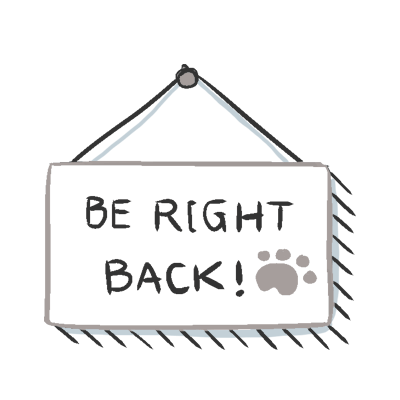 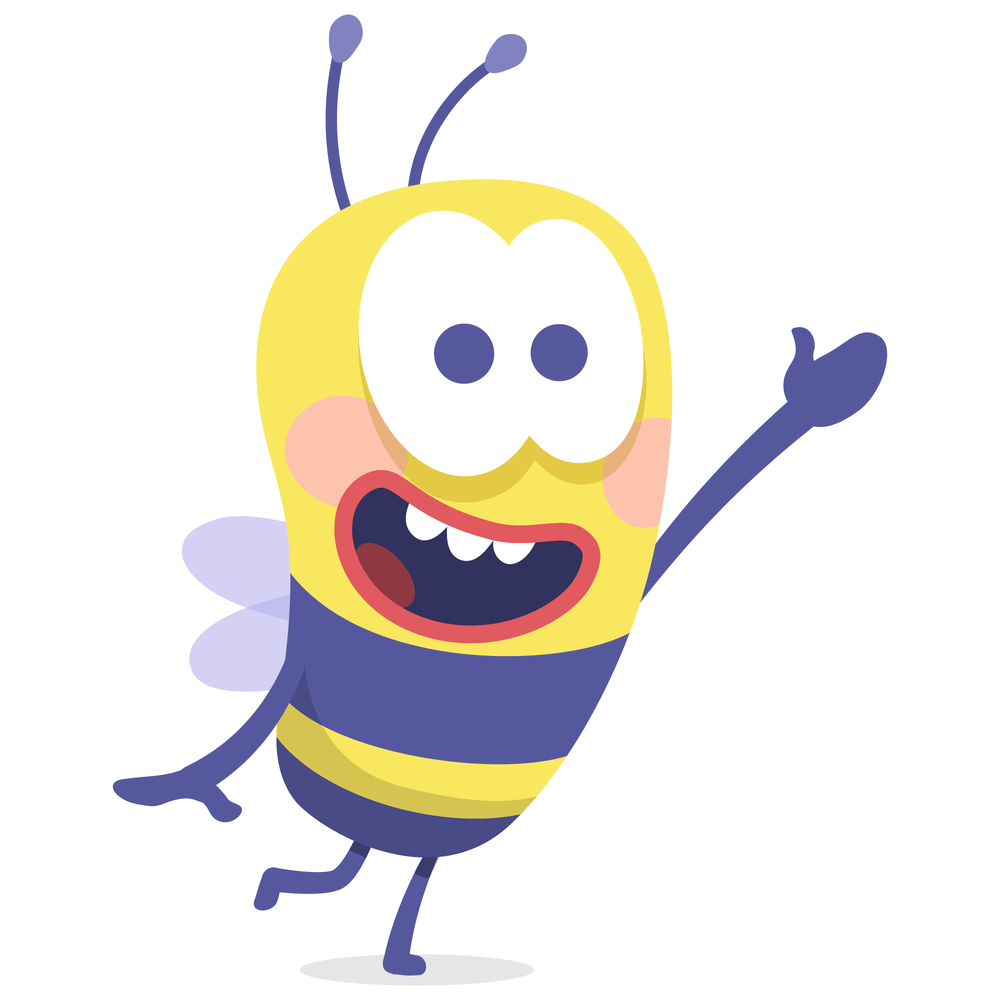 Negativan predznak -
Pozitivan predznak +
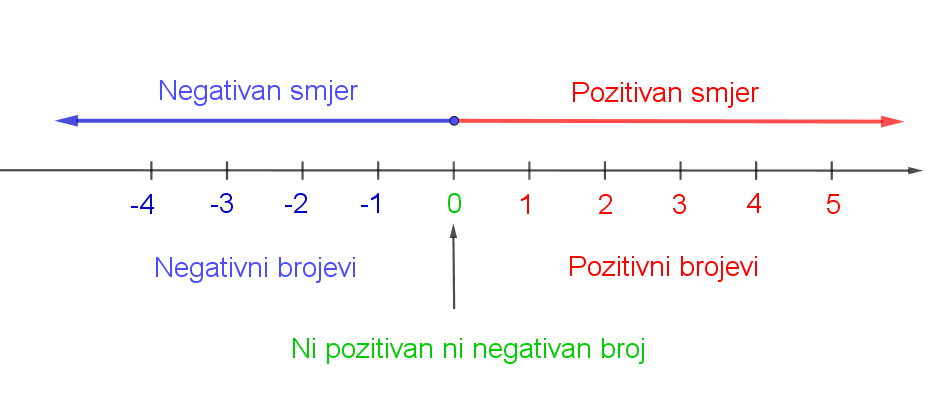 Svi negativni cijeli brojevi, broj 0 i svi pozitivni cijeli (prirodni) brojevi zajedno čine skup cijelih brojeva koji označavamo Z (njem. Zahl = broj).


       Z = {..., –2, –1, 0, 1, 2, ...}
https://hr.izzi.digital/DOS/1399/1909.html
Zadatak 2.
Zadatak 3.
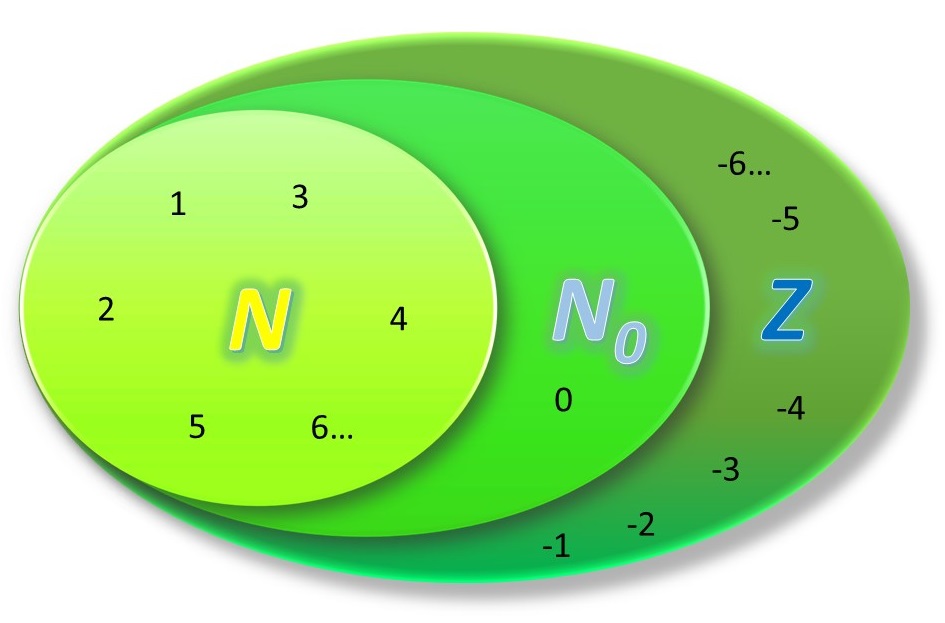 1. Zad: Navedi nekoliko pozitivnih cijelih brojeva.
2. Zad: Navedi nekoliko negativnih cijelih brojeva.
3. Zad: Je li broj 0 pozitivan ili negativan cijeli broj?
4. Zad: Kako se označava skup svih cijelih brojeva?
5. Zad: Gdje su na brojevnom pravcu smješteni pozitivni cijeli brojevi?
6. Zad: Gdje su na brojevnom pravcu smješteni negativni cijeli brojevi?
7. Zad: Koje su izjave točne?
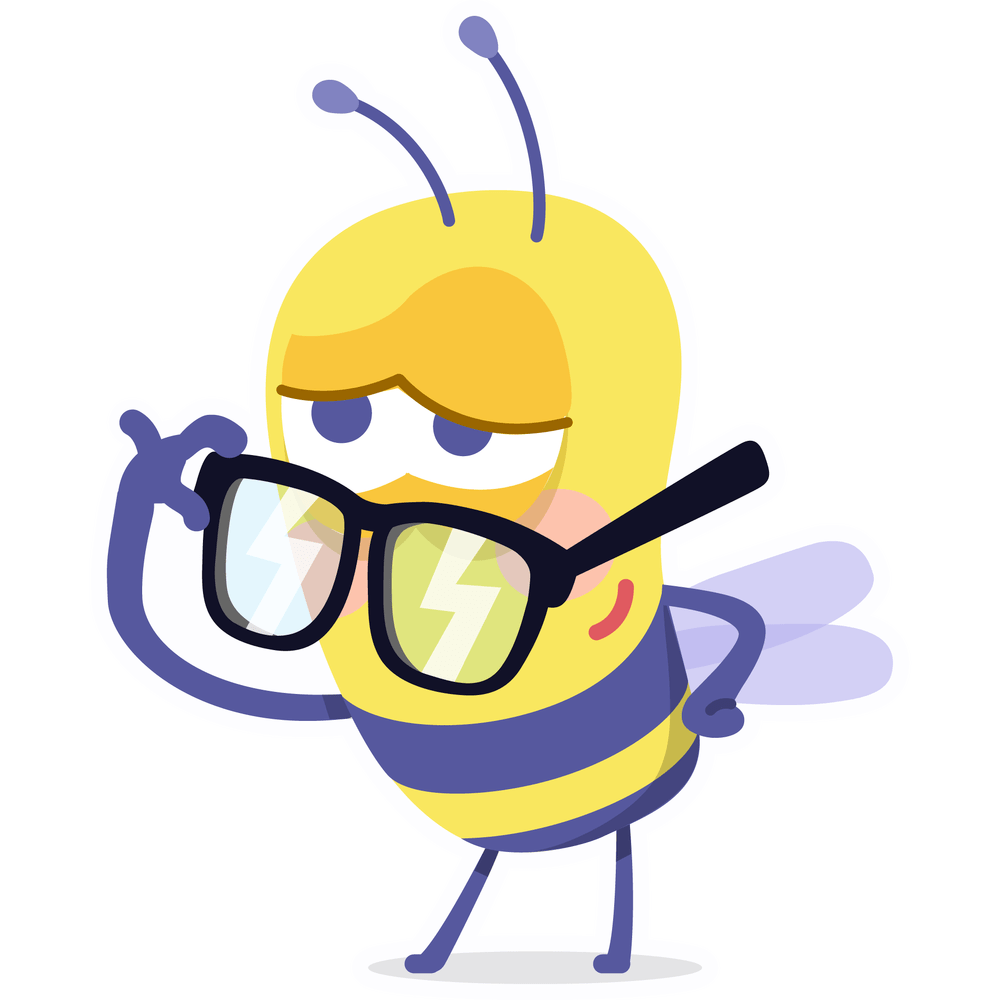 a) 33 je cijeli broj.
b) –6 je prirodni broj.
c) 0 je prirodni broj.
d) –289 je cijeli broj.
e) 0 je cijeli broj.
f) Pri temperaturi od –9 °C toplije je nego pri –5 °C.
g) Vodostaj rijeke od –65 cm niži je nego vodostaj  
    od +23 cm.